BUDGETIERUNG / AUSGABEN
Autor: Knowledge Code
EINLEITUNG
Das Modul zur Budgetierung fördert die finanzielle Disziplin und eine effiziente Ressourcenallokation und ermöglicht es den Frauen, ihre finanzielle Kompetenz langfristig zu überwachen und anzupassen.
Funded by the European Union. Views and opinions expressed are however those of the author(s) only and do not necessarily reflect those of the European Union or the European Education and Culture Executive Agency (EACEA). Neither the European Union nor EACEA can be held responsible for them. Project Number: 2022-1-AT01-KA220-ADU-000087985
[Speaker Notes: Das Budgetierungsmodul vermittelt notwendige Fähigkeiten, die bei der Disziplin der Ressourcenzuweisung und der Finanzkompetenz von Frauen von Nutzen ist, indem es gewollte Entscheidungsfindung fördert. Indem Frauen befähigt
werden, ihre Finanzen durch Budgetierung zu kontrollieren, können sie eine größere finanzielle Unabhängigkeit, Sicherheit und Erfolg erlangen! Das Endziel besteht darin, praktische Fähigkeiten und Kenntnisse im Finanzmanagement zu
vermitteln.]
LERNZIELE
Die Lernziele für die TeilnehmerInnen des Moduls sind:

Die grundlegenden Prinzipien des Budgetierens verstehen, damit finanzielle Ziele setzen und erreichen können.
Die Fähigkeit entwickeln, Ausgaben zu kategorisieren und das Einkommen zuzuordnen.
Verständnis für finanzielle Stabilität und Nachteile übermäßigen Konsums entwickeln.
Ausgaben für größere Investitionen zuordnen können.
Budgetierung für Familien durchzuführen.
Funded by the European Union. Views and opinions expressed are however those of the author(s) only and do not necessarily reflect those of the European Union or the European Education and Culture Executive Agency (EACEA). Neither the European Union nor EACEA can be held responsible for them. Project Number: 2022-1-AT01-KA220-ADU-000087985
[Speaker Notes: Die Lernziele für die TeilnehmerInnen des Moduls sind:

Die grundlegenden Prinzipien des Budgetierens verstehen, damit finanzielle Ziele setzen und erreichen können.
Die Fähigkeit entwickeln, Ausgaben zu kategorisieren und das Einkommen zuzuordnen.
Verständnis für finanzielle Stabilität und Nachteile übermäßigen Konsums entwickeln.
Ausgaben für größere Investitionen zuordnen können.
Budgetierung für Familien durchzuführen.
 
In diesem Modul werden die folgenden Themen behandelt:

Grundlagen des Budgetierens
Das Setzen finanzieller Ziele
Erfassen und Zuweisen von Ausgaben
Wie man mit Technologie budgetiert
Budget für besondere Anlässe
Budgetierung für Familien]
GRUNDLAGEN DER BUDGETIERUNG - Definitionen
Was ist Budgetierung?

Budgetierung ist die Zuweisung Ihres Einkommens für verschiedene Aspekte Ihres Lebens.

Das Budget sollte:
Einen festgelegten Zweck (für die Familie, den Urlaub, den Ruhestand usw.) haben
Einen Zeitrahmen (jährlich, montlich, wöchentlich, etc.) beinhalten
Einen Tracker für den Geldfluss beinhalten (Einnahmen und Ausgaben werden aufgezeichnet)
Funded by the European Union. Views and opinions expressed are however those of the author(s) only and do not necessarily reflect those of the European Union or the European Education and Culture Executive Agency (EACEA). Neither the European Union nor EACEA can be held responsible for them. Project Number: 2022-1-AT01-KA220-ADU-000087985
[Speaker Notes: Budgetierung ist die Zuweisung Ihres Einkommens für verschiedene Aspekte Ihres Lebens.
 
In technischer Hinsicht wird das Geld, das verdient wird, mit Begriffen wie Einkommen, Einnahmen, Einnahmen usw. bezeichnet, und das Geld, das ausgegeben wird, als Ausgaben, Aufwendungen, Ausgaben usw. bezeichnet.
 
Ein Budget sollte (Shim und Siegel, 2005) folgendes enthalten:
 
Einen klar definierten Zweck, sei es für die Verwaltung der Familienfinanzen, das Sparen für einen Urlaub, die Planung für den Ruhestand oder ein anderes finanzielles Ziel. Die Definition des Zwecks des Budgets bietet Klarheit und Richtung, leitet finanzielle Entscheidungen und Prioritäten.
Einen Zeitrahmen - Ob jährlich, monatlich, wöchentlich oder sogar täglich, die Festlegung eines spezifischen Zeitrahmens hilft Einzelpersonen, ihren finanziellen Fortschritt zu verfolgen und rechtzeitig Anpassungen vorzunehmen, wenn dies erforderlich ist. Unterschiedliche Zeiträume können je nach Art des finanziellen Ziels und der Häufigkeit von Einnahmen und Ausgaben angemessen sein.
Einen Geldfluss-Tracker - Das Verfolgen von Einkommensquellen und -beträgen gibt Einblick in verfügbare Mittel, während die Überwachung von Ausgaben sicherstellt, dass die Ausgaben innerhalb der budgetären Grenzen bleiben. Dieser Tracking-Mechanismus ermöglicht es Einzelpersonen, Bereiche von Überausgaben zu identifizieren, fundierte finanzielle Entscheidungen zu treffen und letztendlich ihre finanziellen Ziele zu erreichen.]
GRUNDLAGEN DER BUDGETIERUNG - Definitionen
Was bedeutet ein finanzielles Ziel?
Darunter versteht man einen Wunsch, den eine Einzelperson zu erfüllen versucht. Dabei kann es sich um eine einzelne Anschaffung handeln, für die eine Person spart, aber auch um langfristige finanzielle Freiheit oder den Ruhestand.

Was sind Schulden?
Es handelt sich um eine finanzielle Verpflichtung oder Verbindlichkeit, die entsteht, wenn eine Einzelperson, eine Organisation oder eine Regierung Geld leiht oder Waren und Dienstleistungen erhält und sich verpflichtet, den geliehenen Betrag zurückzuzahlen, oft mit Zinsen.
Funded by the European Union. Views and opinions expressed are however those of the author(s) only and do not necessarily reflect those of the European Union or the European Education and Culture Executive Agency (EACEA). Neither the European Union nor EACEA can be held responsible for them. Project Number: 2022-1-AT01-KA220-ADU-000087985
[Speaker Notes: Was ist ein finanzielles Ziel?
 
Ein finanzielles Ziel ist ein spezifisches, messbares Ziel, das Personen innerhalb eines definierten Zeitraums erreichen möchten. Finanzielle Ziele können je nach persönlichen Prioritäten stark variieren. Beispiele für finanzielle Ziele sind das
Sparen für den Ruhestand, der Kauf eines Hauses, die Tilgung von Schulden, der Aufbau eines Notfallfonds, die Finanzierung von Bildung oder die Realisierung eines Traumurlaubs. Das Festlegen klarer finanzieller Ziele hilft dabei,
Richtung, Motivation und Fokus zu geben, um Finanzen effektiv zu verwalten.
 
Was sind Schulden?
Schulden können in verschiedene Kategorien unterteilt werden: Hypotheken, Autokredite, Studiendarlehen, Kreditkartenschulden, Privatkredite und Geschäftskredite. Während die Aufnahme von Schulden ein nützliches Instrument
zur Finanzierung großer Anschaffungen oder Investitionen sein können, können übermäßige oder schlecht verwaltete Verbindlichkeiten zu finanziellen Belastungen, hohen Zinskosten und potenzieller finanzieller Instabilität führen. Daher ist
es wichtig, Schulden verantwortungsvoll zu verwalten und darauf zu achten, ein gesundes Gleichgewicht zwischen Kreditaufnahme und entsprechender Rückzahlung zu halten, um ein langfristiges finanzielles Wohlergehen zu sichern.]
GRUNDLAGEN DER BUDGETIERUNG – Warum sollten wir budgetieren?
Sie hilft dabei, Einkommen und Ausgaben im Blick zu behalten und schlechte Ausgabegewohnheiten zu vermeiden.
Sie ermöglicht eine bessere finanzielle Entscheidungsfindung.
Ermöglicht das Setzen und Erreichen finanzieller Ziele/Zielvorgaben.
Funded by the European Union. Views and opinions expressed are however those of the author(s) only and do not necessarily reflect those of the European Union or the European Education and Culture Executive Agency (EACEA). Neither the European Union nor EACEA can be held responsible for them. Project Number: 2022-1-AT01-KA220-ADU-000087985
[Speaker Notes: Warum sollten wir budgetieren?

- Sie hilft dabei, Einkommen und Ausgaben im Blick zu behalten und schlechte Ausgabegewohnheiten zu vermeiden.
Durch die Aufrechterhaltung einer umfassenden Aufzeichnung von Einnahmen und Ausgaben können die TeilnehmerInnen ihre finanzielle Stabilität bewerten, Bereiche von Überausgaben identifizieren und fundierte Entscheidungen treffen,
um ihre Finanzen zu optimieren. Im Rahmen der Budgetierung werden Ausgabegrenzen gesetzt und ermutigt Personen sohin, ihre Ausgabemuster zu bewerten, unnötige oder impulsive Einkäufe zu identifizieren und bewusste
Entscheidungen über Geld zu treffen. Durch Einhaltung eines Budgets können Einzelpersonen übermäßige Ausgaben einschränken, Schulden zu reduzieren, Ersparnisse aufzubauen und eine größere finanzielle Stabilität zu erreichen.

- Sie ermöglicht eine bessere finanzielle Entscheidungsfindung. 
Indem Ausgaben mit Prioritäten und Zielen abgestimmt werden, können die TeilnehmerInnen fundierte Entscheidungen über Sparen, Investieren, Schuldenmanagement und freiwillige Ausgaben treffen. Durch regelmäßige Überwachung
und Anpassung ihres Budgets können Einzelpersonen sich an verändernde Umstände anpassen, bestimmte Chancen nutzen und finanzielle Herausforderungen mit Zuversicht bewältigen.

- Ermöglicht das Setzen und Erreichen finanzieller Ziele/Zielvorgaben.
Die Identifizierung spezifischer Ziele, die Aufteilung in kleine und überschaubare Teil-Schritte und die entsprechende Zuweisung von Ressourcen helfen dabei, die zuvor festgelegten Ziele zu erreichen. Durch Überwachung des Fortschritts
und Anpassung bei Bedarf können die Teilnehmenden im Laufe der Zeit auf Kurs bleiben, um ihre finanziellen Ziele zu erreichen. Budgetierung ermöglicht es, die Kontrolle über ihre Finanzen zu übernehmen, das zu priorisieren, was ihnen
am wichtigsten ist, und auf die festgelegten Ziele hinzuarbeiten.

Budgetierung dient als Grundpfeiler des finanziellen Wohlbefindens und bietet zahlreiche Vorteile wie verbesserte Ausgabegewohnheiten, eine fundierte Entscheidungsfindung und eine zentrierte Zielerreichung. Indem sie die Prinzipien der
Budgetierung umsetzen, können Personen die Kontrolle über ihre Finanzen übernehmen, Schulden reduzieren und Ersparnisse aufbauen, was letztendlich den Weg für eine größere finanzielle Stabilität und Erfolg ebnet.]
GRUNDLAGEN DER BUDGETIERUNG - Ausgaben
Ermessensausgaben (nicht lebensnotwendig) - Ausgaben, die nicht notwendig sind, aber dennoch bezahlt werden sollen. (Restaurantbesuche, Unterhaltung, Geschenke, Wohltätigkeit).
Variable Ausgaben - Ausgaben, die sich häufig ändern, d. h. Sie geben nicht jedes Mal denselben Betrag aus. (Transport, Lebensmittel, Kleidung).
Intermittierende Ausgaben - Ausgaben, die selten anfallen, aber große Beträge ausmachen (Studiengebühren, Reparaturen)
Fixe - regelmäßige Ausgaben, die ständig bezahlen werden müssen. (Miete, Darlehen, Versicherung)
Funded by the European Union. Views and opinions expressed are however those of the author(s) only and do not necessarily reflect those of the European Union or the European Education and Culture Executive Agency (EACEA). Neither the European Union nor EACEA can be held responsible for them. Project Number: 2022-1-AT01-KA220-ADU-000087985
[Speaker Notes: Im Bereich der persönlichen Finanzen gibt es eine vielfältige Palette von Ausgaben, mit denen Einzelpersonen täglich umgehen müssen. Diese Ausgaben, die von essentiell-wichtig bis hin zu freiwillig reichen, bilden das Fundament des
Finanzmanagements und spielen eine entscheidende Rolle bei der Gestaltung der finanziellen Gesundheit eines Menschen.
 
Feste Ausgaben sind regelmäßige Zahlungen, die Einzelpersonen konsequent leisten müssen. Sie bleiben konstant oder nahezu konstant von Monat zu Monat. Beispiele hierfür sind Miet- oder Hypothekenzahlungen, Kreditrückzahlungen,
Versicherungsprämien und Abonnementdienste.
 
Variable Ausgaben sind Kosten, die schwanken, d.h., Sie geben nicht jedes Mal den gleichen Betrag aus. Diese Ausgaben können je nach Nutzung oder Verbrauch variieren. Beispiele hierfür sind Transportkosten (wie Benzin oder Fahrkarten
für den öffentlichen Nahverkehr), Lebensmittel, Versorgungsdienste (die je nach Verbrauch variieren können) und Kleidungskäufe.
 
Intermittierende Ausgaben sind seltene, aber signifikante Kosten, die unregelmäßig auftreten. Diese Ausgaben treten in der Regel nicht jeden Monat auf, können aber einen erheblichen Einfluss auf die Finanzen eines Menschen haben, wenn
sie auftreten. Beispiele hierfür sind Studiengebühren, größere Reparaturen oder Renovierungen, medizinische Ausgaben, die nicht von der Versicherung abgedeckt sind, und Steuern.
 
Freiwillige Ausgaben, die nicht notwendig sind für das Überleben oder die Aufrechterhaltung eines grundlegenden Lebensstandards. Einzelpersonen haben mehr Kontrolle über diese Ausgaben und können wählen, ob sie sie in Anspruch
nehmen möchten oder nicht. Beispiele hierfür sind: Essen gehen, Unterhaltung (wie Filme, Konzerte oder Urlaube), Geschenke für Andere, Hobbys und Spenden an wohltätige Zwecke.]
AUSGABENBEWUSSTSEIN
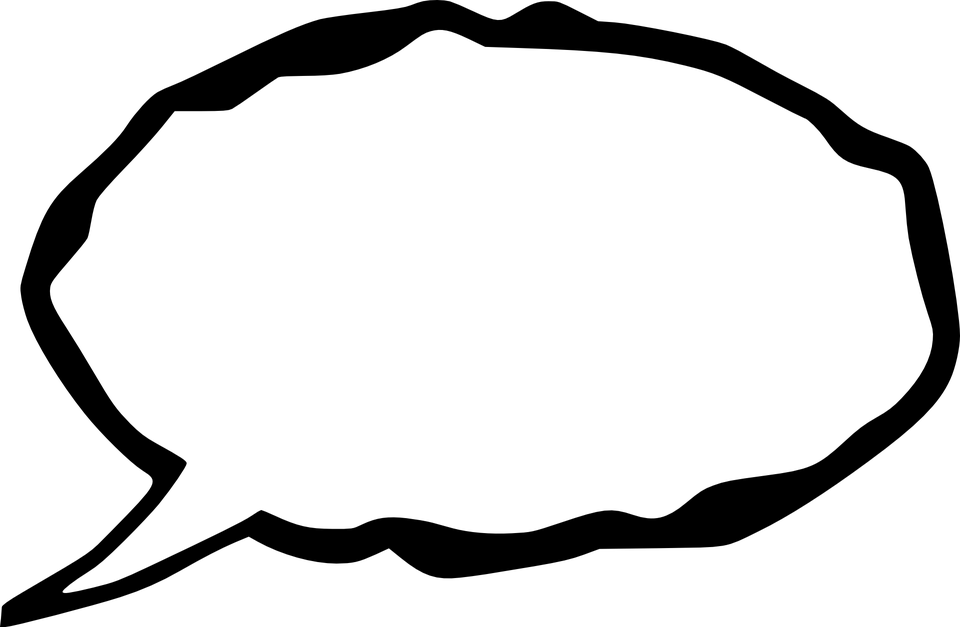 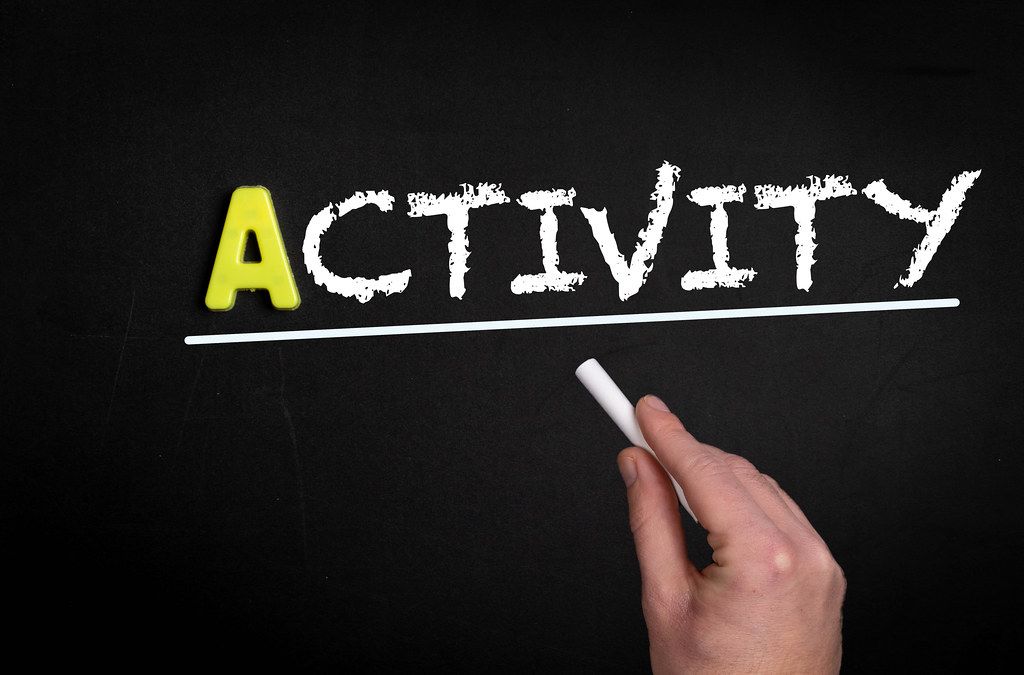 Ausgabenbewusstsein
Source: CC BY
Funded by the European Union. Views and opinions expressed are however those of the author(s) only and do not necessarily reflect those of the European Union or the European Education and Culture Executive Agency (EACEA). Neither the European Union nor EACEA can be held responsible for them. Project Number: 2022-1-AT01-KA220-ADU-000087985
[Speaker Notes: Aktivität: DISKUSSION ÜBER AUSGABENBEWUSSTSEIN
 
Das Hauptziel dieser Aktivität ist es, Diskussionen über das Bewusstsein für Ausgaben zu führen, um ein Bewusstsein zu entwickeln, verantwortungsbewusste Gewohnheiten  bei der Verwaltung persönlicher Finanzen zu fördern.
 
Führen Sie eine Diskussion mit den TeilnehmerInnen über die Entscheidungsfindung bei bedeutenden Einkäufen.
 
Hier sind einige Fragen, um die Diskussion anzuregen:
 
1. Welche Faktoren beeinflussen in der Regel Ihre Kaufentscheidungen?
Diese Frage ermutigt Einzelpersonen dazu, über ihre Ausgabegewohnheiten, Auslöser und Einflüsse nachzudenken, was Selbstreflexion und Einblick in ihr finanzielles Verhalten fördert.
 
2. Können Sie sich an einen kürzlich getätigten impulsiven Kauf erinnern? Was hat diesen Impuls ausgelöst?
Diese Frage hilft dabei, wiederkehrende Muster oder Tendenzen im Ausgabeverhalten zu identifizieren, wie zum Beispiel Impulskäufe oder Überausgaben in bestimmten Kategorien.
 
3. Haben Sie jemals einen Kauf bereut, aufgrund seiner langfristigen Auswirkungen auf Ihre Finanzen?
 
4. Wie bestimmen Sie, ob ein Kauf notwendig oder freiwillig ist?
Diese Frage fördert die Berücksichtigung der langfristigen Folgen von Ausgabenentscheidungen und hilft Personen abzuschätzen, ob Einkäufe zu ihrem allgemeinen finanziellen Wohlergehen beitragen.
 
5. Finden Sie es herausfordernd, gesellschaftlichen Druck oder Werbung zu widerstehen, wenn Sie Kaufentscheidungen treffen?
Diese Frage untersucht die Rolle externer Faktoren wie gesellschaftlichen Druck oder Werbung bei der Gestaltung von Ausgabegewohnheiten und ermutigt Einzelpersonen, bewusstere Entscheidungen zu treffen.
 
6. Welche Strategien verwenden Sie, um sicherzustellen, dass Ihre Ausgaben mit Ihren finanziellen Zielen übereinstimmen?
Diese Frage fördert die Diskussion darüber, wie Ausgabenentscheidungen den Fortschritt in Richtung finanzieller Ziele beeinflussen und die Ausrichtung zwischen Ausgabegewohnheiten und langfristigen Zielen fördern.
 
7. Gibt es Bereiche Ihres Budgets, in denen Sie dazu neigen, übermäßig auszugeben?
 
8. Wie unterscheiden Sie zwischen Bedürfnissen und Wünschen, wenn Sie einen Kauf in Betracht ziehen?
 
9. Können Sie ein Beispiel für einen Kauf teilen, den Sie kürzlich getätigt haben, bei dem Sie bewusst die Auswirkungen auf Ihre langfristigen finanziellen Ziele abgewogen haben?
Diese Fragen sollten Einzelpersonen dazu ermutigen, ihr Ausgabeverhalten zu überdenken und Strategien zur Verbesserung finanzieller Gewohnheiten zu entwickeln. 
 
Die Diskussion wird durch Nachdenken über den Kauf bedeutender Anschaffungen, fortgesetzt.
 
Die folgenden Fragen sind wesentlich, bevor bedeutende Einkäufe getätigt werden:
 
Die TeilnehmerInnen sollten sie im Kopf haben, wenn es um den Kauf bedeutender Dinge geht.
 
Wenn Sie es sehen, kaufen Sie es sofort? Wenn ja, was hat das ausgelöst (Emotionen, Gesellschaft, Neugier)?
Passt es in Ihr Budget? Wenn nicht, worauf haben Sie verzichtet?
Wird es langfristige Auswirkungen auf Sie haben?
Hätten Sie das Geld für etwas anderes verwenden können, das essentiell ist?
Haben Sie bereits finanzielle Ziele festgelegt? Wird der Kauf sich auf sie auswirken?]
GRUNDLAGEN DER BUDGETIERUNG – Budgeterstellung in sechs einfachen Schritten
Funded by the European Union. Views and opinions expressed are however those of the author(s) only and do not necessarily reflect those of the European Union or the European Education and Culture Executive Agency (EACEA). Neither the European Union nor EACEA can be held responsible for them. Project Number: 2022-1-AT01-KA220-ADU-000087985
[Speaker Notes: Den Schritt in Richtung Budgetierung zu wagen, kann einschüchternd sein, aber es ist ein entscheidender Entschluss hin zur finanziellen Freiheit. Durch sechs einfache Schritte kann jeder die Kontrolle über seine eigenen Finanzen erlangen
und auf die Erreichung seiner finanziellen Ziele hinarbeiten.

Nachfolgend befindet sich eine einfache Anleitung, wie man ein Budget in sechs Schritten erstellt:
Bestimmen Sie Ihr Einkommen: Beginnen Sie damit, Ihr gesamtes monatliches Einkommen zu berechnen. Dies umfasst Ihr Gehalt, etwaige freiberufliche oder Nebenverdienste sowie alle anderen Einnahmequellen, die Sie haben.
Listen Sie Ihre Ausgaben auf: Erstellen Sie eine umfassende Liste sämtlicher monatlichen Ausgaben. Dazu gehören Grundbedürfnisse wie Miet- oder Hypothekenzahlungen, Nebenkosten, Lebensmittel, Transport, Versicherungen und etwaige Schuldentilgungen.
Unterscheiden Sie zwischen festen und variablen Ausgaben: Sortieren Sie Ihre Ausgaben in feste und variable Kategorien. Feste Ausgaben bleiben jeden Monat relativ konstant, wie Miet- oder Kreditzahlungen, während variable Ausgaben schwanken, wie z.B. das Ausgehen zur Unterhaltung.
Setzen Sie finanzielle Ziele: Bestimmen Sie Ihre kurz- und langfristigen finanziellen Ziele. Dazu könnten die Tilgung von Schulden, das Sparen für einen Urlaub, der Kauf eines Hauses oder Investitionen für den Ruhestand gehören. Weisen Sie jedem Ziel einen zeitlichen Rahmen und einen Geldwert zu.
Weisen Sie die monetären Werte zu: Weisen Sie einen Teil Ihres Einkommens jeder Ausgabenkategorie zu, basierend auf Priorität und Notwendigkeit. Beginnen Sie damit, Ihre festen Ausgaben zu decken, weisen Sie dann Gelder Ihren finanziellen Zielen zu und schließlich weisen Sie Geld für variable Ausgaben als frei verfügbares Budget zu.
Verfolgen und Anpassen: Verfolgen Sie regelmäßig Ihre Ausgaben im Vergleich zu Ihrem Budget, um sicherzustellen, dass Sie auf Kurs bleiben. Überprüfen Sie Ihr Budget monatlich und passen Sie es bei Bedarf an, um Änderungen beim Einkommen, den Ausgaben oder den finanziellen Zielen zu berücksichtigen.
 
Indem Sie diese Schritte befolgen, können Sie ein Budget erstellen, das Ihnen hilft, Ihre Finanzen effektiv zu verwalten, Ihre finanziellen Ziele zu erreichen und finanzielle Stabilität zu gewährleisten.]
BUDGETIERUNGSVERFAHREN
Die Techniken der Budgetierung sind beispielsweise:
Proportionale Budgetierung
Umlagesystem
Periodische Budgetierung
80/20-Regel
Null-basierte Budgetierung
Zuerst sich selbst bezahlen
60%-Lösung
50/30/20-Budgetierung
Umgekehrte Budgetierung
Funded by the European Union. Views and opinions expressed are however those of the author(s) only and do not necessarily reflect those of the European Union or the European Education and Culture Executive Agency (EACEA). Neither the European Union nor EACEA can be held responsible for them. Project Number: 2022-1-AT01-KA220-ADU-000087985
[Speaker Notes: Um den Budgetierungsprozess effektiv zu bewältigen, können Einzelpersonen eine Vielzahl von Budgetierungstechniken anwenden, von denen jeder einzigartige Vorteile und Nachteile bietet.

Proportionale Budgetierung: Hier wird ein fester Prozentsatz des Einkommens den verschiedenen Ausgabenkategorien zugewiesen. Dieser Ansatz fördert eine ausgewogene Verteilung der Mittel und gewährleistet, dass Prioritäten erfüllt werden, ohne in einem bestimmten Bereich übermäßig auszugeben. Indem man sich an vorher festgelegte Prozentsätze für Grundbedürfnisse, Ersparnisse und frei verfügbares Budget hält, können Einzelpersonen die finanzielle Disziplin bestärken und gleichzeitig Flexibilität im Budget gewährleisten.
 
Umlagesystem: Für diejenigen, die einen praktischeren Ansatz zur Budgetierung suchen, bietet das Umschlagsystem eine greifbare Lösung. Mit dieser Methode wird Bargeld in Umschläge aufgeteilt, die für bestimmte Ausgabenkategorien bestimmt sind. Sobald ein Umschlag leer ist, ist keine weitere Ausgabe in dieser Kategorie bis zum nächsten Budgetierungszeitraum gestattet. Dieses System fördert diszipliniertes Ausgeben und hilft Einzelpersonen, ihren Budgetgrenzen gegenüber verantwortlich zu bleiben.
 
Periodische Budgetierung: Mit dem Fokus auf längere Zeiträume ist die periodische Budgetierung besonders nützlich für die Verwaltung größerer, seltener anfallender Ausgaben. Durch Planung und Zuweisung von Mitteln über Monate oder sogar ein Jahr hinweg können Einzelpersonen sicherstellen, dass sie ausreichende Mittel haben, um Ausgaben wie beispielsweise jährliche Abonnements oder Urlaube zu decken. Dieser Ansatz erleichtert auch eine bessere langfristige finanzielle Planung und Zielsetzung.
 
80/20-Regel: Abgeleitet vom Pareto-Prinzip betont die 80/20-Regel die Zuweisung des Großteils des Einkommens an feste Ausgaben, um finanzielle Ergebnisse zu optimieren. Durch Priorisierung von wesentlichen Ausgaben und Zuweisung eines kleineren Teils des Einkommens für frei verfügbares Budget können Einzelpersonen finanzielle Stabilität wahren und gleichzeitig Flexibilität in ihrem Budget genießen.
 
Null-basierte Budgetierung: Bei der Null-basierten Budgetierung wird jeder Euro des Einkommens spezifischen Ausgaben oder Sparzielen zugewiesen, sodass keine Mittel ohne „Zuweisung“ übrigbleiben. Diese Methode bringt Einzelpersonen dazu, ihre Ausgaben zu priorisieren und stellt damit sicher, dass jeder Euro einen spezifischen Zweck hat. Durch sorgfältige Planung und Überwachung von Ausgaben können Einzelpersonen fundierte Entscheidungen darüber treffen, wohin sie ihre Ressourcen für maximale Wirkung zuweisen.
 
Zuerst sich selbst bezahlen: Das Priorisieren von Ersparnissen ist der Eckpfeiler des Ansatzes "zuerst sich selbst zu bezahlen". Durch das Zurücklegen eines Teils des Einkommens für Ersparnisse, bevor andere Ausgaben getätigt werden, priorisieren Einzelpersonen ihre langfristigen finanziellen Ziele. Diese Technik fördert eine Spargewohnheit und stellt sicher, dass Einzelpersonen aktiv daran arbeiten, Vermögen und finanzielle Sicherheit aufzubauen.
 
60%-Lösung: Die 60%-Lösung schlägt vor, 60% des Einkommens für feste Ausgaben zuzuweisen, was eine Richtlinie für Budgetprioritäten liefert. Durch das Einhalten dieser Regel können Einzelpersonen sicherstellen, dass ein beträchtlicher Teil ihres Einkommens für wesentliche Ausgaben zugewiesen wird, während gleichzeitig Raum für frei verfügbares Budget und Ersparnisse bleibt.
 
50/30/20-Budgetierung: Eine weitere beliebte Budgetierungsmethode ist die 50/30/20-Regel, die das Einkommen in drei Kategorien aufteilt: 50% für Bedürfnisse, 30% für Wünsche und 20% für Ersparnisse und Schuldentilgung. Dieser ausgewogene Ansatz gewährleistet, dass Einzelpersonen sowohl wesentliche Ausgaben als auch langfristige finanzielle Ziele priorisieren, während gleichzeitig Flexibilität bei frei verfügbarem Budget gewährt wird.
 
Umgekehrte Budgetierung: Schließlich kehrt die umgekehrte Budgetierung den traditionellen Budgetierungsansatz um, indem sie zuerst Ersparnisse und Investitionen priorisiert, bevor der Rest für Lebenshaltungskosten zugewiesen wird. Diese Methode betont den Aufbau von Vermögen als primäres Ziel und ermutigt Einzelpersonen, ihre Ausgabegewohnheiten an ihre finanziellen Prioritäten anzupassen.
 
Die Beherrschung von Budgetierungstechniken ist für eine effektive Finanzverwaltung unerlässlich. Indem sie die Vorteile und Überlegungen verschiedener Budgetierungsmethoden verstehen, können Einzelpersonen ihren Ansatz an ihre
einzigartigen finanziellen Ziele und Umstände anpassen. Ob durch proportionale Budgetierung, das Umlagesystem oder eine andere Technik, die Annahme eines strukturierten Ansatzes zur Budgetierung ermächtigt Einzelpersonen, die
Kontrolle über ihre Finanzen zu übernehmen und auf eine sicherere finanzielle Zukunft hinzuarbeiten.]
FINANZIELLE WERTE AUFBAUEN
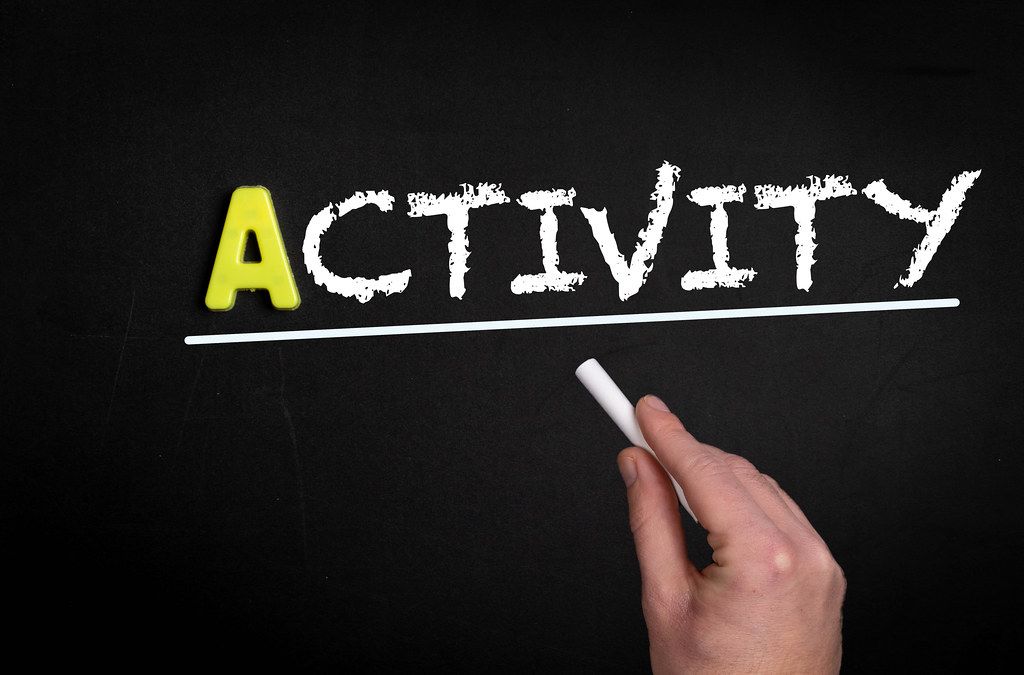 Wenn sie zusätzliche 100 Euro zur Verfügung hätten, wie würden Sie diese ausgeben?

Wählen Sie aus der Liste Ihre eigne Priorität aus.

Zählen Sie anschließend, wie oft jedes Thema gewählt wurde.
Source: CC BY
[Speaker Notes: Das Hauptziel dieser Aktivität ist die Identifizierung von finanziellen Werten von Einzelpersonen. Durch die Auswahl einer Kategorie unterstützt sie dabei, Bereiche zu identifizieren, in denen eine Umverteilung des Einkommens erforderlich
sein könnte, und dient somit als Zweck und Leitfaden für die persönliche Budgetierung.
 
Anleitung zur Durchführung der Aktivität:
 
Fordern Sie die TeilnehmerInnen dazu auf, in Tabelle Nr. 1 anzugeben, ob sie ihr Einkommen lieber der Kategorie A oder der Kategorie B zuweisen würden, wenn sie zusätzlich 100 Euro hätten.
Sobald sie dies für alle 20 Szenarien abgeschlossen haben, fordern Sie sie auf, die Anzahl der Markierungen für jede Kategorie zusammenzuzählen.
Notieren Sie die Ergebnisse in Tabelle Nr. 2.
Ermutigen Sie die TeilnehmerInnen, über ihre Antworten nachzudenken. 
Stimmen sie mit der Kategorie überein, die die meisten Markierungen erhalten hat? Ist es ein Bereich in ihren aktuellen Budgets, in dem sie ausreichende Beträge des Einkommens zuweisen? Gab es Szenarien, in denen es ihnen schwerfiel, zwischen Kategorie A und Kategorie B zu entscheiden? Wie fühlen sie sich über die Ergebnisse, die in Tabelle Nr. 2 aufgezeichnet wurden? Überraschen sie sie auf irgendeine Weise? 
Fragen Sie sie, welche Erkenntnisse sie aus dieser Übung gewonnen haben, die sie auf ihre zukünftige finanzielle Entscheidungsfindung anwenden können?]
[Speaker Notes: Tabelle Nr. 1]
FINANZIELLE WERTE AUFBAUEN
Funded by the European Union. Views and opinions expressed are however those of the author(s) only and do not necessarily reflect those of the European Union or the European Education and Culture Executive Agency (EACEA). Neither the European Union nor EACEA can be held responsible for them. Project Number: 2022-1-AT01-KA220-ADU-000087985
[Speaker Notes: Tabelle Nr. 2]
FINANZIELLE ZIELE SETZEN
Listen Sie Ihre finanziellen Ziele auf und priorisieren Sie diese. Seien Sie spezifisch, zeitnah, handlungsorientiert und realistisch. (Beispiele: Sparen für den Ruhestand, Schulden abbauen, ein Haus kaufen, investieren…)

Geben Sie an, wie viel Sie bis wann sparen möchten.

Geben Sie an, wie viel Sie umverteilen können und von wo aus, um das gesetzte Ziel zu erreichen.

Überprüfen Sie regelmäßig die festgelegten finanziellen Ziele. Nehmen Sie Änderungen vor, wenn sich die Umstände ändern.

Vermeiden Sie unnötige Ausgaben, bleiben Sie diszipliniert und engagiert in Ihrem Plan.

Nützliches Video zur Veranschaulichung finanzieller Ziele: https://www.youtube.com/watch?v=KEQSdLM_hR4
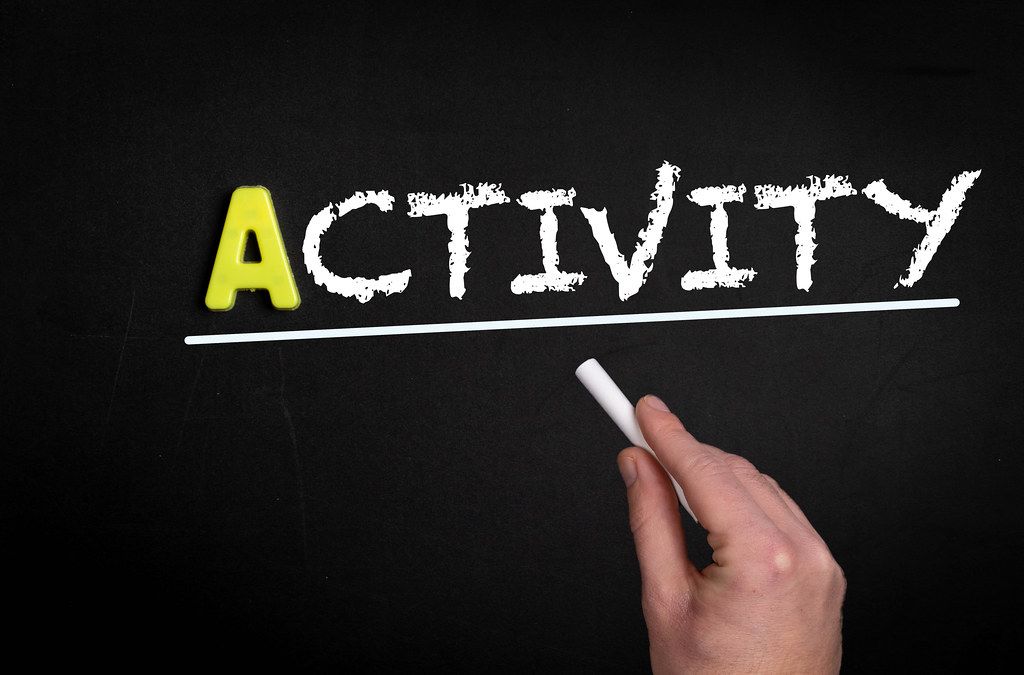 Source: CC BY
Funded by the European Union. Views and opinions expressed are however those of the author(s) only and do not necessarily reflect those of the European Union or the European Education and Culture Executive Agency (EACEA). Neither the European Union nor EACEA can be held responsible for them. Project Number: 2022-1-AT01-KA220-ADU-000087985
[Speaker Notes: Aktivität: FINANZIELLE ZIELE SETZEN
Das Hauptziel dieser Aktivität ist es, persönliche finanzielle Ziele für die TeilnehmerInnen festzulegen.
 
Bitten Sie die TeilnehmerInnen, diesen Anweisungen zu folgen. Für optimale Ergebnisse führen Sie die Aktivität am besten gemeinsam mit der Gruppe durch. Erklären Sie jeden Schritt und erläutern Sie deren Bedeutung.
 
Listen Sie Ihre finanziellen Ziele auf und priorisieren Sie diese. Seien Sie spezifisch, zeitnah, handlungsorientiert und realistisch. (Beispiele: Sparen für den Ruhestand, Schulden abbauen, ein Haus kaufen, investieren…)
Durch das Auflisten und Priorisieren finanzieller Ziele gewinnen die TeilnehmerInnen Klarheit und Fokus darüber, was sie finanziell erreichen möchten. Dieser Prozess hilft ihnen, ihre wichtigsten Ziele zu identifizieren, und stellt sicher, dass sie
Ressourcen und Anstrengungen effektiv zur Erreichung dieser Ziele einsetzen.
 
Geben Sie an, wie viel Sie bis wann sparen möchten.
TeilnehmerInnen mit konkreten Meilensteinen haben eine bessere Motivation und Verantwortlichkeit. Es ermöglicht eine bessere Überwachung des Fortschritts und stellt sicher, dass Einzelpersonen auf Kurs bleiben, um ihre Ziele innerhalb
des gewünschten Zeitrahmens zu erreichen.
 
Geben Sie an, wie viel Sie umverteilen können und von wo aus, um das gesetzte Ziel zu erreichen.
Die Identifizierung von Quellen, aus denen Gelder umverteilt werden können, ermöglicht es den TeilnehmerInnen, fundierte Entscheidungen darüber zu treffen, wie Ausgaben priorisiert und Ressourcen für ihre finanziellen Ziele umverteilt
werden können. Dieser Prozess stellt sicher, dass Einzelpersonen ihre finanziellen Ressourcen optimieren und ihre Fähigkeit zur Erreichung ihrer Ziele maximieren.
 
Überprüfen Sie regelmäßig die festgelegten finanziellen Ziele. Nehmen Sie Änderungen vor, wenn sich die Umstände ändern.
Ermöglicht es den TeilnehmerInnen, ihren Finanzplan zu verfeinern, Bereiche für Verbesserungen zu identifizieren und strategische Anpassungen vorzunehmen, um die Erfolgswahrscheinlichkeit zu erhöhen.
 
Vermeiden Sie unnötige Ausgaben, bleiben Sie diszipliniert und engagiert in Ihrem Plan.
Die Praxis der Disziplin und des Engagements für den Finanzplan hilft den TeilnehmerInnen, unnötige Ausgaben zu vermeiden, sich auf ihre Ziele zu konzentrieren und Fortschritte bei deren Erreichung zu machen. Es schafft positive
finanzielle Gewohnheiten, stärkt die Selbstkontrolle und erhöht die Wahrscheinlichkeit langfristigen finanziellen Erfolgs.
 
Bei Bedarf können Sie gemeinsam mit den TeilnehmerInnen ein YouTube-Video ansehen: https://www.youtube.com/watch?v=KEQSdLM_hR4]
BUDGETIERUNG MIT HILFE DER TECHNOLOGIE
"Mint" - "kostenlos, verfolgt Ihre Ausgaben und ordnet sie in Budgetkategorien ein. Jene können die TeilnehmerInnen in beliebig viele Kategorien zuordnen. Zudem können Grenzen für diese Kategorien festgelegt werden, und Mint informiert Sie, wenn Sie sich diesen Grenzen nähern.„

"Goodbudget" - ideal für die langfristige Planung.

"Honeydue" - für Familien mit doppeltem Einkommen.
Funded by the European Union. Views and opinions expressed are however those of the author(s) only and do not necessarily reflect those of the European Union or the European Education and Culture Executive Agency (EACEA). Neither the European Union nor EACEA can be held responsible for them. Project Number: 2022-1-AT01-KA220-ADU-000087985
[Speaker Notes: Hier sind einige Anwendungen, die für Budgetierung verwendet werden können. Sie sind auf Englisch verfügbar und es wird empfohlen, sie den TeilnehmerInnen zu zeigen.

"Mint" 		- "kostenlos, verfolgt Ihre Ausgaben und ordnet sie in Budgetkategorien ein. Jene können die TeilnehmerInnen in beliebig viele Kategorien zuordnen. Zudem können Grenzen für diese Kategorien festgelegt werden, 		und Mint informiert Sie, wenn Sie sich diesen Grenzen nähern."
"Goodbudget" 	- ideal für die langfristige Planung.
"Honeydue" 		- für Familien mit doppeltem Einkommen.]
BUDGETIERUNG MIT HILFE DER TECHNOLOGIE
EXCEL-DATENBLÄTTER, DIE BEREITS AUF IHREM COMPUTER VORHANDEN SIND:
Funded by the European Union. Views and opinions expressed are however those of the author(s) only and do not necessarily reflect those of the European Union or the European Education and Culture Executive Agency (EACEA). Neither the European Union nor EACEA can be held responsible for them. Project Number: 2022-1-AT01-KA220-ADU-000087985
[Speaker Notes: Hier finden Sie eine kurze Anleitung, wie Sie bereits erstellte Vorlagen für die Budgetierung auf Ihrem Computer finden. Die Lernenden müssen selbst entscheiden, welche Vorlage für sie am besten geeignet ist. Die Verwendung bereits erstellter Vorlagen ist ein guter Einstieg in die Budgetierung. 
Öffnen Sie die Anwendung „Excel“ auf Ihrem Computer. 
Suchen Sie auf der Einführungsseite nach einer Suchmaschine.
Geben Sie „Budgeting“ auf Englisch ein oder versuchen Sie, das gleiche Wort in Ihrer Landessprache einzugeben.
Wählen Sie die am besten geeignete Vorlage und beginnen Sie mit der Budgetierung.]
BUDGETIERUNG MIT HILFE DER TECHNOLOGIE
„EXCEL“-TABELLEN, DIE BEREITS AUF IHREM COMPUTER VORHANDEN SIND, KÖNNEN SIE VORLAGEN IN VERSCHIEDENEN SPRACHEN HERUNTERLADEN:

https://create.microsoft.com/en-us/search?query=budget (en)
https://create.microsoft.com/lt-lt/templates/biud%C5%BEetus  (lt)
https://create.microsoft.com/it-it/search?query=bilancio (it)
https://create.microsoft.com/pt-br/search?query=or%C3%A7amento (pt)
https://create.microsoft.com/sl-si/search?query=prora%C4%8Dun (sl)
https://create.microsoft.com/de-de/search?query=budget (de)
Funded by the European Union. Views and opinions expressed are however those of the author(s) only and do not necessarily reflect those of the European Union or the European Education and Culture Executive Agency (EACEA). Neither the European Union nor EACEA can be held responsible for them. Project Number: 2022-1-AT01-KA220-ADU-000087985
[Speaker Notes: Hier sind einige Online-Vorlagen in verschiedenen Sprachen. Die TeilnehmerInnen können diejenige auswählen, die am besten zu ihnen passt, und sie als Budgetierungswerkzeug verwenden:
 
https://create.microsoft.com/en-us/search?query=budget (EN)
https://create.microsoft.com/lt-lt/templates/biud%C5%BEetus  (LT)
https://create.microsoft.com/it-it/search?query=bilancio (IT)
https://create.microsoft.com/pt-br/search?query=or%C3%A7amento (PT)
https://create.microsoft.com/sl-si/search?query=prora%C4%8Dun (SLO)
https://create.microsoft.com/de-de/search?query=budget (DE)
 
Diese Online-Tools bieten einen bequemen und zugänglichen Weg, um in verschiedenen Sprachen mit der Budgetierung zu beginnen. Die TeilnehmerInnen können die verfügbaren Optionen in ihrer bevorzugten Sprache einsehen und die
Vorlage auswählen, die ihren Bedürfnissen und Vorlieben am besten entspricht. Ob für das Management persönlicher Finanzen, die Haushaltsbudgetierung oder Geschäftsausgaben, diese Vorlagen bieten einen hilfreichen Ausgangspunkt
für Einzelpersonen, die ihre Budgetierung zu starten.]
BUDGETIERUNG MIT HILFE DER TECHNOLOGIE
Online-Rechner, die FINPOWER empfiehlt (auf Englisch):
https://www.moneyhelper.org.uk/en/everyday-money/budgeting/use-our-budget-planner

https://www.voya.com/tool/budget-calculator

https://www.quicken.com/resources/calculators/budget-calculator
Funded by the European Union. Views and opinions expressed are however those of the author(s) only and do not necessarily reflect those of the European Union or the European Education and Culture Executive Agency (EACEA). Neither the European Union nor EACEA can be held responsible for them. Project Number: 2022-1-AT01-KA220-ADU-000087985
[Speaker Notes: Zusätzlich gibt es einige Online-Budgetrechner, jedoch sind die meisten von ihnen nur auf Englisch verfügbar.
 
https://www.moneyhelper.org.uk/en/everyday-money/budgeting/use-our-budget-planner
https://www.voya.com/tool/budget-calculator
https://www.quicken.com/resources/calculators/budget-calculator
 
Ein kurzer Überblick über diese Tools mit den TeilnehmerInnen kann ihnen Einblick geben, wie Budgetrechner funktionieren und wie sie davon profitieren können. Es ist jedoch wichtig zu beachten, dass Personen, die kein Englisch verstehen,
immer noch ein Budget mithilfe eines einfachen Blatt Papiers oder einer Tabellenkalkulation in ihrer Muttersprache erstellen können. Die grundlegenden Prinzipien der Budgetierung bleiben unabhängig von der verwendeten Sprache gleich,
was sie für alle zugänglich macht, unabhängig von sprachlichen Barrieren.]
BUDGETKOMPETENZ ENTWICKELN
Funded by the European Union. Views and opinions expressed are however those of the author(s) only and do not necessarily reflect those of the European Union or the European Education and Culture Executive Agency (EACEA). Neither the European Union nor EACEA can be held responsible for them. Project Number: 2022-1-AT01-KA220-ADU-000087985
[Speaker Notes: Die Überwachung der Ausgabegewohnheiten ist entscheidend für die Aufrechterhaltung eines gesunden finanziellen Lebensstils. Hier sind einige effektive Möglichkeiten, dies zu tun:

Ausgaben verfolgen: Erfassen Sie alle Ausgaben, unabhängig von ihrer Größe, in einem Journal, einer Tabellenkalkulation oder einer Budgetierungs-App. Dies beinhaltet sowohl Bar- als auch Kartentransaktionen.
Bankauszüge überprüfen: Überprüfen Sie regelmäßig Ihre Bank- und Kreditkartenabrechnungen, um zu sehen, wohin Ihr Geld fließt. Suchen Sie nach wiederkehrenden Ausgaben oder Bereichen, in denen Sie möglicherweise zu viel ausgeben.
Ausgabelimits setzen: Legen Sie Ausgabelimits für verschiedene Kategorien fest, wie z.B. Lebensmittel, Essen gehen, Unterhaltung usw. Halten Sie sich so weit wie möglich an diese Grenzen, um übermäßiges Ausgeben zu vermeiden.
Budgetierungs-Apps verwenden: Nutzen Sie Budgetierungs-Apps, um Ihre Ausgaben automatisch zu verfolgen und zu kategorisieren. Diese Apps können Einblicke in Ihre Ausgabegewohnheiten geben und Ihnen helfen, Bereiche zu identifizieren, in denen Sie sich verbessern können.
Regelmäßig überprüfen: Nehmen Sie sich jede Woche oder jeden Monat Zeit, um Ihre Ausgaben zu überprüfen und Ihren Fortschritt gegenüber Ihren finanziellen Zielen zu bewerten. Passen Sie Ihr Budget bei Bedarf an, um auf Kurs zu bleiben.
Bewusstes Ausgeben üben: Bevor Sie einen Kauf tätigen, fragen Sie sich, ob er mit Ihren finanziellen Zielen und Prioritäten übereinstimmt. Überlegen Sie, ob es sich um ein Bedürfnis oder einen Wunsch handelt und ob es kostengünstigere Alternativen gibt.
Muster identifizieren: Suchen Sie nach Mustern in Ihren Ausgabegewohnheiten, wie z.B. Impulskäufen, wiederkehrenden Abonnements oder saisonalen Ausgabensteigerungen. Die Identifizierung dieser Muster kann Ihnen helfen, fundiertere Entscheidungen darüber zu treffen, wohin Sie Ihr Geld verteilen.
 
Durch aktives Überwachen ihrer Ausgabegewohnheiten und einer Anpassung bei Bedarf können Einzelpersonen ihre Finanzen besser kontrollieren und auf die Erreichung ihrer finanziellen Ziele hinarbeiten.
Das regelmäßige Überwachen von Ausgabegewohnheiten bietet zahlreiche Vorteile, die zum allgemeinen finanziellen Wohlbefinden und Erfolg beitragen.]
MONITORING SPENDING HABITS
Funded by the European Union. Views and opinions expressed are however those of the author(s) only and do not necessarily reflect those of the European Union or the European Education and Culture Executive Agency (EACEA). Neither the European Union nor EACEA can be held responsible for them. Project Number: 2022-1-AT01-KA220-ADU-000087985
[Speaker Notes: Die Überwachung der Ausgabegewohnheiten ist entscheidend für die Aufrechterhaltung eines gesunden finanziellen Lebensstils. Hier sind einige effektive Möglichkeiten, dies zu tun:

Ausgaben verfolgen: Erfassen Sie alle Ausgaben, unabhängig von ihrer Größe, in einem Journal, einer Tabellenkalkulation oder einer Budgetierungs-App. Dies beinhaltet sowohl Bar- als auch Kartentransaktionen.
Bankauszüge überprüfen: Überprüfen Sie regelmäßig Ihre Bank- und Kreditkartenabrechnungen, um zu sehen, wohin Ihr Geld fließt. Suchen Sie nach wiederkehrenden Ausgaben oder Bereichen, in denen Sie möglicherweise zu viel ausgeben.
Ausgabelimits setzen: Legen Sie Ausgabelimits für verschiedene Kategorien fest, wie z.B. Lebensmittel, Essen gehen, Unterhaltung usw. Halten Sie sich so weit wie möglich an diese Grenzen, um übermäßiges Ausgeben zu vermeiden.
Budgetierungs-Apps verwenden: Nutzen Sie Budgetierungs-Apps, um Ihre Ausgaben automatisch zu verfolgen und zu kategorisieren. Diese Apps können Einblicke in Ihre Ausgabegewohnheiten geben und Ihnen helfen, Bereiche zu identifizieren, in denen Sie sich verbessern können.
Regelmäßig überprüfen: Nehmen Sie sich jede Woche oder jeden Monat Zeit, um Ihre Ausgaben zu überprüfen und Ihren Fortschritt gegenüber Ihren finanziellen Zielen zu bewerten. Passen Sie Ihr Budget bei Bedarf an, um auf Kurs zu bleiben.
Bewusstes Ausgeben üben: Bevor Sie einen Kauf tätigen, fragen Sie sich, ob er mit Ihren finanziellen Zielen und Prioritäten übereinstimmt. Überlegen Sie, ob es sich um ein Bedürfnis oder einen Wunsch handelt und ob es kostengünstigere Alternativen gibt.
Muster identifizieren: Suchen Sie nach Mustern in Ihren Ausgabegewohnheiten, wie z.B. Impulskäufen, wiederkehrenden Abonnements oder saisonalen Ausgabensteigerungen. Die Identifizierung dieser Muster kann Ihnen helfen, fundiertere Entscheidungen darüber zu treffen, wohin Sie Ihr Geld verteilen.
 
Durch aktives Überwachen ihrer Ausgabegewohnheiten und einer Anpassung bei Bedarf können Einzelpersonen ihre Finanzen besser kontrollieren und auf die Erreichung ihrer finanziellen Ziele hinarbeiten.
Das regelmäßige Überwachen von Ausgabegewohnheiten bietet zahlreiche Vorteile, die zum allgemeinen finanziellen Wohlbefinden und Erfolg beitragen. 

Ermöglicht das Verfolgen finanzieller Ziele:
Das regelmäßige Überwachen von Ausgabegewohnheiten ermöglicht es den TeilnehmerInnen, ihren Fortschritt in Richtung finanzieller Ziele zu verfolgen. Durch den Vergleich tatsächlicher Ausgaben mit den budgetierten Beträgen können
Einzelpersonen beurteilen, ob sie auf Kurs sind, um ihre Ziele zu erreichen. Diese Erkenntnisse bieten wertvolles Feedback und ermöglichen Anpassungen, um bei Bedarf im Einklang mit den finanziellen Zielen zu bleiben.

Stoppt Überausgaben:
Ein genaues Auge auf Ausgaben zu haben, hilft den TeilnehmerInnen, Muster und Signale übermäßiger Ausgaben zu erkennen. Dieser proaktive Ansatz verhindert nicht nur finanzielle Belastungen, sondern gewährleistet auch, dass
Ressourcen effektiv auf Bereiche mit hoher Priorität verteilt werden. Indem übermäßiges Ausgeben eingedämmt wird, können Einzelpersonen eine bessere Kontrolle über ihre Finanzen behalten und auf eine gesündere finanzielle Position
hinarbeiten.

Identifizierung der Hauptausgabenbereiche führt zu besserer Planung:
Das regelmäßige Überwachen von Ausgabegewohnheiten ermöglicht es den TeilnehmerInnen, ihre Hauptausgabenbereiche oder Kategorien zu identifizieren. Das Verständnis, wohin der Großteil ihres Geldes fließt, ermöglicht es
Einzelpersonen, fundiertere Entscheidungen über Budgetierung und Ressourcenallokation zu treffen. Dieses Wissen erleichtert eine bessere Planung und Optimierung der Ausgaben, um sie mit finanziellen Zielen und Prioritäten in Einklang
zu bringen.

Reduziert Betrug und Fehler:
Das Überwachen von Ausgabegewohnheiten hilft dabei, unbefugte oder betrügerische Transaktionen in Finanzkonten zu erkennen. Durch regelmäßige Überprüfung der Transaktionsaufzeichnungen können Einzelpersonen verdächtige
Aktivitäten identifizieren und geeignete Maßnahmen ergreifen, um sie zu behandeln, wie zum Beispiel das Melden betrügerischer Gebühren oder das Aktualisieren von Sicherheitsmaßnahmen. Dieser proaktive Ansatz verbessert die
finanzielle Sicherheit und schützt vor potenziellen Verlusten.

Bessere Ausgabenentscheidungen treffen:
Durch regelmäßige Überprüfung ihrer Ausgabegewohnheiten gewinnen Lernende ein besseres Verständnis für ihr finanzielles Verhalten und ihre Muster. Diese Bewusstheit ermöglicht es ihnen, bessere Ausgabenentscheidungen auf der
Grundlage ihrer Werte, Prioritäten und langfristigen Ziele zu treffen. Einzelpersonen können Bereiche identifizieren, in denen Ausgaben optimiert oder reduziert werden können, was zu einer bewussteren und gezielteren Verwendung
finanzieller Ressourcen führt.
 
Das regelmäßige Überwachen von Ausgabegewohnheiten ist entscheidend für die Aufrechterhaltung der finanziellen Gesundheit und die Erreichung langfristiger finanzieller Ziele. Indem man aufmerksam und proaktiv Ausgaben verfolgt,
können Einzelpersonen fundierte Entscheidungen treffen, Überausgaben verhindern und auf eine sicherere und prosperierende finanzielle Zukunft hinarbeiten.]
TIPPS FÜR EIN KONTROLLIERTES BUDGET
Erstellen Sie einem unflexiblen Budgetplan, um übermäßige Ausgaben zu vermeiden.
Legen Sie bei jedem Einkauf Ausgabengrenzen fest (Bargeld dabei zu haben kann helfen, nicht zu viel auszugeben).
Entfernen Sie Karteninformationen von Websites (Bequemlichkeit kann den Kauf verhindern)
Abmeldung von Werbematerialien (Newsletter).
Je länger der Budgetierungszeitraum, desto weniger zuverlässig sind die Schätzungen.
Funded by the European Union. Views and opinions expressed are however those of the author(s) only and do not necessarily reflect those of the European Union or the European Education and Culture Executive Agency (EACEA). Neither the European Union nor EACEA can be held responsible for them. Project Number: 2022-1-AT01-KA220-ADU-000087985
[Speaker Notes: In der komplexen Landschaft der persönlichen Finanzen ist das Verständnis und die Verwaltung von Ausgaben, eines der wichtigsten Aspekte. Diese finanziellen Verpflichtungen erstrecken sich über ein Spektrum von festen Verpflichtungen
bis hin zu freiwilligen Zahlungen, von denen jede eine einzigartige Rolle bei der Gestaltung unserer finanziellen Reise spielt. 

Unten angeführt finden Sie einige Tipps für ein kontrolliertes Budget:

Erstellen Sie einem unflexiblen Budgetplan, um übermäßige Ausgaben zu vermeiden
Ein unflexibler Budgetplan kann helfen, übermäßige Ausgaben zu verhindern, indem er strenge Grenzen für verschiedene Ausgabenkategorien festlegt. Durch die Festlegung vorbestimmter Zuweisungen, die Ihren gesamten Einkommen
umfassen, wird Disziplin und Verantwortlichkeit im Finanzmanagement gelehrt, was die Wahrscheinlichkeit unnötiger Einkäufe oder Spontankäufe verringert.
 
Legen Sie bei jedem Einkauf Ausgabengrenzen fest (Bargeld dabei zu haben kann helfen, nicht zu viel auszugeben)
Das Festlegen von Ausgabengrenzen vor jedem Einkaufsbummel ist entscheidend, um innerhalb des Budgets zu bleiben. Eine effektive Strategie besteht darin, Bargeld anstelle von Kredit- oder Debitkarten zu verwenden, da dies eine
greifbare Grenze für die Ausgaben darstellt und die Versuchung verringert, das budgetierte Budget zu überschreiten. Indem für jeden Einkaufsausflug eine bestimmte Bargeldmenge zugewiesen wird, können Lernende ihre Ausgaben besser
kontrollieren und bewusstere Kaufentscheidungen treffen.
 
Entfernen Sie Karteninformationen von Websites (Bequemlichkeit kann den Kauf verhindern)
Das Entfernen gespeicherter Karteninformationen von Online-Shopping-Websites kann dazu dienen, Impulskäufe aufgrund von Bequemlichkeit oder Trägheit zu verhindern. Durch die manuelle Eingabe der Zahlungsinformationen für jede
Transaktion werden Einzelpersonen gezwungen, innezuhalten und ihre Kaufentscheidungen neu zu überdenken. Dieser zusätzliche Schritt bietet die Möglichkeit, zu überprüfen, ob der Kauf mit den Budgetprioritäten übereinstimmt, und
unnötige oder Impulskäufe zu vermeiden.

Abmeldung von Werbematerialien (Newsletter)
Die Abmeldung von Werbematerialien wie Newslettern oder E-Mail-Werbung kann dazu beitragen, die Versuchung zu verringern, unnötige Käufe zu tätigen, die von Marketingtaktiken beeinflusst werden.
 
Je länger der Budgetierungszeitraum, desto weniger zuverlässig sind die Schätzungen
Während kürzere Budgetierungszeiträume wie wöchentlich oder monatlich genauere Schätzungen von Einnahmen und Ausgaben bieten können, können längere Zeiträume wie vierteljährlich oder jährlich aufgrund schwankender Faktoren
wie Einkommensänderungen, unerwarteter Ausgaben oder sich entwickelnder finanzieller Prioritäten weniger genau sein. Daher ist es wichtig, Budgetpläne regelmäßig zu überprüfen und anzupassen, um sich ändernden Umständen gerecht
zu werden und weiterhin finanzielle Stabilität zu gewährleisten.]
[Speaker Notes: Aktivität: „MEIN IDEALES BUDGET“

Unterhalb finden die Teilnehmenden eine Vorlage zur Erstellung des „idealen Budgets“. Für optimale Ergebnisse sollten gedruckte Versionen an die TeilnehmerInnen ausgehändigt werden. Dieses Werkzeug erfordert einige Berechnungen,
aber am Ende der Aktivität sollten die Lernenden einen personalisierten Budgetplan haben, der am besten zu ihnen passt.

Ermutigen Sie die TeilnehmerInnen, die Vorlage auszufüllen, indem sie zunächst ihr Einkommen oben auf dem Formular definieren. Der nächste Schritt besteht darin, wie viel sie in jeder Kategorie ausgeben, zu überlegen und die Daten im
Formular festzuhalten.

Im anschließenden Schritt sollten die TeilnehmerInnen eine Budgetierungstechnik auswählen, die am besten zu ihrer Situation passt, basierend auf den Zahlen. Dies könnte jede Technik sein, die zuvor gelernt wurde, wie die 80/20-Regel, die
60/30/10-Regel, das Nullbasierte Budgeting usw.

Die Auswahl der geeigneten Budgetierungstechnik kann eine große Herausforderung darstellen. Dennoch ermöglicht dies den TeilnehmerInnen, die von ihnen derzeit verwendete Technik zu identifizieren und zu verstehen, wie sie deren
Effektivität maximieren können.]
TIPPS FÜR EINEN URLAUB MIT KLEINEM BUDGET
Funded by the European Union. Views and opinions expressed are however those of the author(s) only and do not necessarily reflect those of the European Union or the European Education and Culture Executive Agency (EACEA). Neither the European Union nor EACEA can be held responsible for them. Project Number: 2022-1-AT01-KA220-ADU-000087985
[Speaker Notes: Den Urlaub zu organisieren ist sehr aufwendig, es ist aber besonders wichtig, ihn mit sorgfältiger Planung anzugehen, besonders wenn es um die Verwaltung der Urlaubs-Finanzen geht. Durch die unten angeführten Tipps können die
TeilnehmerInnen das Beste aus Ihrem Urlaub machen, während Sie innerhalb Ihrer Budgetgrenzen bleiben.
 
Festlegen des Gesamtbudgets für den Urlaub
Bevor Sie Ihre Koffer packen, nehmen Sie sich die Zeit, ein umfassendes Urlaubsbudget festzulegen. Berücksichtigen Sie alle möglichen Ausgaben, einschließlich Transport, Unterkunft, Mahlzeiten, Aktivitäten und sogar unerwartete Kosten.
Ein klares Budget bietet Ihnen während des gesamten Planungsprozesses eine Orientierung und stellt sicher, dass Sie nicht über Ihre finanziellen Ziele hinausschießen.
 
Planung im Voraus
Eine der effektivsten Möglichkeiten, Ihr Urlaubsbudget abzustecken, ist die weitreichende vorrausschauende Planung. Die Recherche und Buchung von Unterkünften, Transport und Aktivitäten im Voraus kann dabei helfen, die besten
Angebote zu sichern und von Rabatten und Aktionen zu profitieren. Indem Sie sich ausreichend Zeit für die Planung geben, haben Sie mehr Flexibilität und Freiheit, kosteneffiziente Entscheidungen zu treffen.
 
Flexibilität annehmen
Obwohl es wichtig ist, eine grobe Reiseroute im Kopf zu haben, kann eine gewisse Flexibilität die Möglichkeit bieten, Geld zu sparen und unerwartete Erfahrungen zu machen. Bleiben Sie offen für Anpassungen Ihrer Pläne basierend auf sich
ändernden Umständen oder Wetterbedingungen und seien Sie bereit, budgetfreundliche Alternativen für Aktivitäten oder Restaurants zu erkunden. Flexibilität ist der Schlüssel, um das Beste aus Ihrem Urlaubsbudget zu machen und
dennoch ein unvergessliches Erlebnis zu haben.
 
Forschung zu den Besonderheiten des Reiseziels
Wissen ist Macht, wenn es um preisgünstiges Reisen geht. Nehmen Sie sich die Zeit, Ihr Reiseziel gründlich zu recherchieren, einschließlich der Lebenshaltungskosten, der Wechselkurse und der typischen Ausgaben. Mit diesen Informationen
können Sie genauer budgetieren und unangenehme finanzielle Überraschungen während Ihrer Reise vermeiden. Informieren Sie sich über kostenlose oder kostengünstige Sehenswürdigkeiten und Essensmöglichkeiten, um Ihr Budget weiter
zu strecken.
 
Vorabplanung Ihrer Aktivitäten
Schließlich sollten Sie es in Betracht ziehen, Ihre Aktivitäten im Voraus zu planen, um sicherzustellen, dass Sie Ihre Mittel strategisch richtig verwendet werden. Erstellen Sie eine Liste der Must-See-Attraktionen und schätzen Sie ihre Kosten
im Voraus ein, damit Sie entsprechend budgetieren können. Dies hilft Ihnen, übermäßige Ausgaben für spontane Aktivitäten zu vermeiden, während sichergestellt wird, dass Sie keine wesentlichen Erlebnisse verpassen.
 
Beim Geldwechsel größere Beträge verwenden, um keine hohen Gebühren für den Kurs zu zahlen (aber bedenken Sie: Zu viel „Geld wechseln“ führt zu Verlusten).
Beim Umtausch von Währung für Ihre Reise sollten Sie in Betracht ziehen, größere Beträge auf einmal umzutauschen, um Wechselgebühren zu minimieren und einen günstigen Kurs zu erhalten. Es ist jedoch wichtig, ein Gleichgewicht zu
finden und nicht mehr Geld umzutauschen, als Sie benötigen, da ein zu hoher Umtausch zu unnötigen Verlusten aufgrund schwankender Wechselkurse führen kann. Berücksichtigen Sie außerdem die Verwendung einer Kombination von
Bargeld und Kredit-/Debitkarten, um die Bequemlichkeit und Sicherheit zu maximieren und Ausgaben effektiv zu verwalten.
 
Die Planung eines Urlaubs mit begrenztem Budget erfordert sorgfältige Überlegungen und strategische Entscheidungen, aber es ist durchaus möglich, eine fantastische Reise zu genießen, ohne das Budget zu sprengen. Durch Festlegen
eines klaren Budgets, Planung im Voraus, Flexibilität, Recherche zum Reiseziel und Vorabplanung Ihrer Aktivitäten können Sie das Beste aus Ihrem Urlaub herausholen, während Sie innerhalb Ihrer finanziellen Möglichkeiten bleiben. Mit
etwas Voraussicht und Kreativität können Sie unvergessliche Erinnerungen ohne finanziellen Stress schaffen.]
TIPPS FÜR EINEN URLAUB MIT KLEINEM BUDGET
ACTIVITY: PLANUNG EINES TRAUMURLAUBES
Funded by the European Union. Views and opinions expressed are however those of the author(s) only and do not necessarily reflect those of the European Union or the European Education and Culture Executive Agency (EACEA). Neither the European Union nor EACEA can be held responsible for them. Project Number: 2022-1-AT01-KA220-ADU-000087985
[Speaker Notes: Das Hauptziel dieser Aktivität ist es, die Lernenden darauf vorzubereiten, bedeutende Anschaffungen wie Urlaube zu planen, indem sie Budgetierungs- und Planungsfähigkeiten entwickeln.
 
Anweisungen:
 
1. 	Die Szene einleiten: Beginnen Sie damit, die Lernenden dazu aufzufordern, sich vorzustellen, wie sie einen Traumurlaub planen. Ermutigen Sie sie, ein Reiseziel zu wählen, das sie schon immer besuchen wollten.
 
2. 	Grundlagen der Budgetierung: Geben Sie den Lernenden ein hypothetisches monatliches Einkommen. Dieses Einkommen repräsentiert ihre finanziellen Ressourcen für den Urlaub. Betonen Sie die Bedeutung, sich an ein festes Budget zu halten und die Ausgaben klug zu verwalten.
 
3. 	Ausgabenverfolgung: Fordern Sie die Lernenden auf, eine Liste möglicher Ausgaben für ihren Urlaub zu erstellen, einschließlich Unterkunft, Transport, Mahlzeiten, Aktivitäten und etwaiger zusätzlicher Kosten. Ermutigen Sie sie, die Kosten genau zu recherchieren und abzuschätzen.
 
4. 	Einkommenssteigerung: Fordern Sie die Lernenden auf, Möglichkeiten zu erwägen, ihr Einkommen zu steigern, um die Ausgaben für ihren Traumurlaub zu decken. Dies könnte die Erkundung von Teilzeitjobmöglichkeiten oder den Verkauf ungenutzter Gegenstände umfassen.
 
5. 	Budgetoptimierung: Ermutigen Sie die Lernenden, ihre Ausgabenliste zu überprüfen und Bereiche zu identifizieren, in denen sie Geld sparen können oder Bereiche, in denen sie möglicherweise mehr Mittel zuweisen müssen. Dies könnte die Priorisierung von Ausgaben, das Finden kostengünstiger Alternativen oder die Beseitigung nicht notwendiger Käufe umfassen.
 
6. 	Präsentation des Urlaubsplans: Bitten Sie die Lernenden, ihren Urlaubsplan vorzustellen, in dem sie ihr gewähltes Reiseziel, die geschätzten Kosten und Strategien zur Finanzierung der Reise innerhalb ihres Budgets darlegen. Ermutigen Sie zur Diskussion über die Durchführbarkeit und Effektivität ihres Plans.
 
7. 	Reflexion und Anwendung im wirklichen Leben: Schließen Sie die Aktivität ab, indem Sie eine Diskussion über die Herausforderungen und gewonnenen Erkenntnisse aus der Planung des Traumurlaubs führen. Fordern Sie die Lernenden auf, darüber nachzudenken, wie sie Budgetierungs- und Planungsfähigkeiten auf reale Szenarien und zukünftige finanzielle Ziele anwenden können.
 
Durch die Teilnahme an dieser Aktivität entwickeln die TeilnehmerInnen praktische Budgetierungsfähigkeiten, lernen Ausgaben zu priorisieren und gewinnen ein tieferes Verständnis für die Bedeutung der finanziellen Planung bei
bedeutenden Anschaffungen wie Urlauben.]
BUDGETIERUNG FÜR FAMILIEN
Verständnis von Einkommen und Ausgaben
Erstellung eines Haushaltsbudgets
Ausgabenverfolgung
Schuldenmanagement
Notfallersparnisse
Festlegung finanzieller Ziele
Kommunikation und Zusammenarbeit
Anpassung an Lebensveränderungen
Funded by the European Union. Views and opinions expressed are however those of the author(s) only and do not necessarily reflect those of the European Union or the European Education and Culture Executive Agency (EACEA). Neither the European Union nor EACEA can be held responsible for them. Project Number: 2022-1-AT01-KA220-ADU-000087985
[Speaker Notes: Budgetierung ist auch eine grundlegende Fähigkeit, die Familien befähigt, ihre Finanzen zu kontrollieren, ihre Ziele zu erreichen und eine sichere Zukunft aufzubauen. Durch das Verständnis von Einnahmen, Ausgaben und finanziellen
Prioritäten können Familien informierte Entscheidungen treffen, die ihr Wohlergehen und ihren langfristigen Wohlstand unterstützen.
 
Verständnis von Einkommen und Ausgaben
Familien setzen sich aus vielfältigen Einnahmequellen zusammen, von Gehältern und Löhnen über Boni, Zulagen und andere finanzielle Zuflüsse. Es ist entscheidend, diese Einkommensströme zu identifizieren und zu verstehen, um ein
umfassendes Budget zu erstellen.
Auf der Ausgabenseite müssen Familien sowohl Fixkosten wie Miet- oder Hypothekenzahlungen, Nebenkosten, Lebensmittel und Transport als auch variable Ausgaben wie Unterhaltung, Essen gehen und freiwillige Ausgaben
berücksichtigen. Das Verständnis dieser Ausgaben hilft Familien, ihre finanziellen Verpflichtungen zu priorisieren und Ressourcen effektiv zuzuweisen.
 
Erstellung eines Haushaltsbudgets
Ein Haushaltsbudget dient als Roadmap für die Verwaltung der Familienfinanzen. Durch die Abstimmung von Einkommen mit Ausgaben und finanziellen Zielen können Familien sicherstellen, dass jeder Euro zweckmäßig zugewiesen wird.
Ein gut durchdachtes Budget umfasst Bestimmungen für wesentliche Bedürfnisse, Ersparnisse, Schuldenrückzahlung und freiwillige Ausgaben.
Die Festlegung realistischer Budgetziele und deren Einhaltung ist entscheidend. Familien müssen möglicherweise Kompromisse eingehen und Anpassungen vornehmen, aber ein klarer Plan bietet Stabilität und Orientierung.
 
Ausgabenverfolgung
Die Verfolgung von Ausgaben ist entscheidend, um finanzielle Disziplin zu wahren und innerhalb des Budgets zu bleiben. Familien können verschiedene Tools und Methoden wie Budget-Apps, Tabellenkalkulationen oder einfach Stift und
Papier nutzen, um ihre Ausgaben regelmäßig zu überwachen.
Durch regelmäßige Überprüfung der Ausgabegewohnheiten können Familien Bereiche identifizieren, in denen Anpassungen erforderlich sind, und können damit fundierte Entscheidungen über ihre finanziellen Prioritäten treffen.
 
Schuldenmanagement
Viele Familien kämpfen mit Schulden, sei es Kreditkartenschulden, Kredite oder Hypotheken. Effektive Schuldenmanagementstrategien sind entscheidend, um finanziellen Stress zu reduzieren und langfristige finanzielle Stabilität zu
erreichen.
Familien können bestimmte Taktiken, wie die Schneeballmethode oder die Lawinenmethode anwenden, um ihre Schulden systematisch abzubauen. Darüber hinaus können Verhandlungen über niedrigere Zinssätze und das Vermeiden
neuer Schulden den Weg zur Schuldenfreiheit beschleunigen.
 
Notfallersparnisse
Der Aufbau eines Notfallfonds ist ein Eckpfeiler finanzieller Widerstandsfähigkeit für Familien. Ein finanzielles Polster zur Abdeckung unerwarteter Ausgaben oder finanzieller Notlagen bietet Sicherheit und verhindert die Notwendigkeit, in
Krisenzeiten auf hochverzinsliche Schulden zurückzugreifen.
Familien sollten darauf abzielen, einen Teil ihres Einkommens jeden Monat beiseitezulegen, bis sie ihr gewünschtes Notfallersparnisziel erreichen. In der Regel entspricht das dem dreifachen bis sechsfachen Monatseinkommen.
 
Festlegung finanzieller Ziele
Die Festlegung klarer finanzieller Ziele gibt Familien etwas, für das sie sich einsetzen können, und hilft ihnen, auf ihrem finanziellen Weg motiviert zu bleiben. Ob es um das Sparen für eine Anzahlung für ein Haus, die Finanzierung der
Ausbildung eines Kindes oder die Planung des Ruhestands geht, SMARTe (Spezifisch, Messbar, Erreichbar, Realistisch, Terminiert) Ziele bieten eine gute Roadmap für finanziellen Erfolg.
Indem sie größere Ziele in kleinere, umsetzbare Schritte unterteilen, können Familien im Laufe der Zeit Fortschritte erzielen und ihre Erfolge auf dem Weg feiern.
 
Kommunikation und Zusammenarbeit
Offene und ehrliche Kommunikation über Finanzen ist innerhalb von Familien unerlässlich. Regelmäßige Diskussionen über Budgetierung, finanzielle Ziele und Ausgabentscheidungen fördert die Transparenz.
Die Einbeziehung aller Familienmitglieder in finanzielle Diskussionen und Entscheidungen, einschließlich der Kinder auf altersgerechte Weise, fördert ein Gefühl gemeinsamer Verantwortung und Teamarbeit bei der Verwaltung der
Familienfinanzen.
 
Anpassung an Lebensveränderungen
Das Leben ist voller unerwarteter Wendungen und Familien müssen bereit sein, ihre Budgetierungsstrategien entsprechend anzupassen. Ob es darum geht, ein neues Familienmitglied willkommen zu heißen, mit einem Jobverlust umzugehen
oder unvorhergesehene Ausgaben zu bewältigen, Flexibilität und Widerstandsfähigkeit sind dabei entscheidend.
Indem sie ihre finanzielle Situation regelmäßig überprüfen und ihre Budgetprioritäten bei Bedarf anpassen, können Familien mit Zuversicht die Herausforderungen des Lebens meistern und weiterhin auf ihre langfristigen finanziellen Ziele
hinarbeiten.
 
Die effektive Budgetierung ist ein Eckpfeiler des finanziellen Wohlbefindens von Familien. Durch das Verständnis ihrer Einnahmen und Ausgaben, die Erstellung eines realistischen Budgets, die Verfolgung von Ausgaben, das Management
von Schulden, den Aufbau von Notfallersparnissen, die Festlegung finanzieller Ziele, die Förderung von Kommunikation und Zusammenarbeit und die Anpassung an Lebensveränderungen können Familien finanzielle Stabilität erreichen und
gemeinsam eine bessere Zukunft aufbauen.]
BUDGETIERUNG FÜR FAMILIEN
AKTIVITÄT: Wir sind eine Familie
Teambildung und Rollenzuweisung
Bilden Sie Teams, in denen jedem Mitglied eine andere Rolle zugewiesen wird (z. B. Mutter, Vater, Kinder, Oma).
Achten Sie darauf, dass jedes Team eine vielfältige Mischung von Rollen hat, um eine typische Familiendynamik zu simulieren.
Identifizierung des Einkommens
Erstellen Sie eine Liste mit allen Einkommensquellen Ihrer Familie.   
Beachten Sie dabei, wie wichtig es ist, verschiedene Quellen wie Gehälter, Renten und Investitionen zu berücksichtigen, und Investitionen zu berücksichtigen, um die monatlichen Einkünfte genau wiederzugeben. 
Identifizierung und Kategorisierung der Ausgaben
Identifizieren und kategorisieren Sie die Ausgaben Ihrer Familie in bestimmte Kategorien: 
Versorgungsleistungen (z. B. Rechnungen für Strom, Wasser, Gas); Lebensmittel; soziale Ausgaben (z. B. Unterhaltung, Geschenke, Restaurantbesuche), Transport, Gesundheitswesen, Bildung.
Funded by the European Union. Views and opinions expressed are however those of the author(s) only and do not necessarily reflect those of the European Union or the European Education and Culture Executive Agency (EACEA). Neither the European Union nor EACEA can be held responsible for them. Project Number: 2022-1-AT01-KA220-ADU-000087985
[Speaker Notes: Das Ziel dieser Aktivität ist es, zu lernen, wie man ein Familienbudget erstellt und die Bedürfnisse der Familienmitglieder reflektiert.
 
Anleitung für die Rollenspiele
- 	Teilen Sie die TeilnehmerInnen in Teams auf und geben Sie jedem Mitglied in der Gruppe verschiedene Rollen (Mutter, Vater, Kinder, Großmutter usw.).
 
Identifizierung der Einnahmen
- 	Bitten Sie sie, alle Einkommensquellen in "ihrer Familie" zu erstellen und aufzuschreiben. Es ist wichtig, Ihre monatlichen Einnahmen zu kennen (Berücksichtigen Sie Gehälter, Renten, Investitionen usw.). 
-	Ermutigen Sie sie, gründlich bei der Dokumentation der Einnahmen ihrer Familie vorzugehen.
 
Kategorisierung der Ausgaben
- 	Alle Mitglieder sollten die Ausgaben identifizieren, die sie benötigen. Ordnen Sie sie in Kategorien ein: Versorgung: Rechnungen; Lebensmittel; soziale Unterhaltung, Geschenke, Essen gehen; Transport; Gesundheitswesen; Bildung.]
BUDGETIERUNG FÜR FAMILIEN
Budgetzuweisung
Zuteilung der Mittel entsprechend dem ermittelten Bedarf mit dem Ziel, ein ausgewogenes Budget zu erstellen, das alle wesentlichen Ausgaben abdeckt.
Setzen Sie Prioritäten bei den wesentlichen Ausgaben und berücksichtigen Sie gleichzeitig diskretionäre Ausgaben im Rahmen der Budgetbeschränkungen.
Notfallsimulation
Sie stehen vor unerwarteten Notfällen 
Beerdigung, Geburtstag, teurer Schulausflug, Jobverlust, kaputtes Telefon...
Relfexionsfragen
Welche Budgetierungsstrategie haben Sie verwendet? 
Was waren die Herausforderungen bei der Verteilung der Mittel?
War das Geld ausreichend?
Haben sie Geld übrig? 
Wäre die Situation in Ihrer eigenen Familie die gleiche?
AKTIVITÄT: Wir sind eine Familie
Funded by the European Union. Views and opinions expressed are however those of the author(s) only and do not necessarily reflect those of the European Union or the European Education and Culture Executive Agency (EACEA). Neither the European Union nor EACEA can be held responsible for them. Project Number: 2022-1-AT01-KA220-ADU-000087985
[Speaker Notes: Budgetzuweisung
- 	Ermutigen Sie die TeilnehmerInnen, wesentliche Ausgaben wie Wohnen, Lebensmittel und Gesundheitsversorgung zu priorisieren, während sie auch diskretionäre Ausgaben für Unterhaltung und Freizeitaktivitäten berücksichtigen.
 
Notfallsimulation
- 	Einführung unerwarteter Notfälle oder finanzieller Herausforderungen, um die Widerstandsfähigkeit der Familienbudgets zu testen. Ermutigen Sie die TeilnehmerInnen, kreative Lösungen und Anpassungen zu entwickeln, um diese Szenarien zu bewältigen. (Notfälle, die Teil der Simulation sein könnten: Beerdigungen, Geburtstage, teure Klassenfahrten, verlorene Jobs, defekte Telefone (oder andere Geräte) usw.)
 
Reflexionsfragen
- 	Nachdem die Familienbudgets erstellt wurden, führen Sie eine Reflexion durch und stellen Sie einige Fragen:
 
1. 	Welche Budgetierungsstrategie haben Sie verwendet?
2. 	Welche Herausforderungen gab es bei der Zuweisung der Gelder?
3. 	War es genug Geld?
4. 	Haben sie Geld übrig?
5. 	Wäre die Situation in Ihrer eigenen Familie gleich?
6. 	War es einfach, die Ausgaben zuzuordnen?
 
- 	Fassen Sie die wichtigsten Erkenntnisse aus der Aktivität zusammen und heben Sie erfolgreiche Budgetierungsstrategien, häufige Herausforderungen und Verbesserungsbereiche hervor.]
ZUSAMMENFASSUNG
Grundprinzipien der Budgetierung

Kategorisierung der Ausgaben

Erstellung eines Budgets mit verschiedenen Tools. 

Bedeutung und Tricks der Budgetierung für Familien, besondere Anlässe.
Funded by the European Union. Views and opinions expressed are however those of the author(s) only and do not necessarily reflect those of the European Union or the European Education and Culture Executive Agency (EACEA). Neither the European Union nor EACEA can be held responsible for them. Project Number: 2022-1-AT01-KA220-ADU-000087985
[Speaker Notes: In diesem Modul haben wir die Grundlagen des Budgetierens behandelt, angefangen von dem Verständnis der Prinzipien bis hin zu praktischen Schritten wie der Erstellung von Budgets und der Kategorisierung von Ausgaben. Wir haben auch untersucht, wie wir unsere finanziellen Werte identifizieren und verschiedene Tools nutzen können, um effektive Budgets zu erstellen. Darüber hinaus haben wir die Bedeutung des Budgetierens für Familien und besondere Anlässe untersucht und uns mit wertvollen Einblicken für die Verwaltung von Finanzen in vielfältigen Situationen ausgestattet.]
Vielen Dank!
Project Number: 2022-1-AT01-KA220-ADU-000087985